Urban InfrastructureLecture 1
TODAY:
Course Introduction and Overview
Urban Systems through an Infrastructure Lens: Core Concepts
Sao Paulo, Brazil
[Speaker Notes: Welcome
Do class introductions here
Ask for the following:
 Degree
 Undergraduate degree
 What you hope to learn from this course]
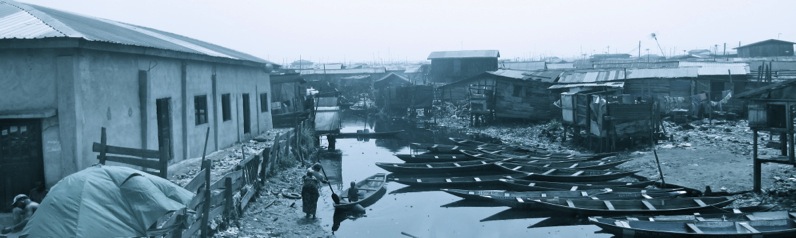 Urban Infrastructure
[Speaker Notes: Main aim of the course
Objectives that feed into that

Go through them one by one in the next couple of slides

The use of case studies]
i:  
THE EVOLUTION OF THE RELATIONSHIP BETWEEN INFRASTRUCTURE, URBAN PLANNING AND CITIES
Cato Manor, Durban
Course Outline
I:  
THE EVOLUTION OF THE RELATIONSHIP BETWEEN INFRASTRUCTURE, URBAN PLANNING AND CITIES
II:
THE ‘PIPES’ – UNDERSTANDING MATERIAL ELEMENTS
Barcelona, Spain
Course Outline
[Speaker Notes: The ‘pipes’

Actual nuts and bolts of these infrastructures – 
Not just networked infrastructures but also;
Housing
And social facilities 

Here need some help:
Roger Behrens on utilities and transportation 
I’ll talk about social infrastructure and housing

OUTCOME: operational elements and be able to talk sensibly to an engineer BUT also challenge the standards that inform them; look at the variations critically]
I:  
THE EVOLUTION OF THE RELATIONSHIP BETWEEN INFRASTRUCTURE, URBAN PLANNING AND CITIES
II:
THE ‘PIPES’ – UNDERSTANDING MATERIAL ELEMENTS
III.
ACTORS AND AGENCY
Khayalitcha, Cape Town
Course Outline
[Speaker Notes: Then we take a 180 degree turn
And I say to you
This is not just about nuts and bolts
It is not just about the pipes
These pipes are managed and owned by various actors
They have impact
They carry agency
And influence the ways through which our cities function
But also how we experience them

Focus heavily on the Splintering Urbanism thesis Stephen Graham and Simon Marvin
And critique thereof

AND sustainability issues
Which also starts to address the question
What about when infrastructures fail…

Japan recently is a good example; many others – electricity crisis in South Africa]
I:  
THE EVOLUTION OF THE RELATIONSHIP BETWEEN INFRASTRUCTURE, URBAN PLANNING AND CITIES
II:
THE ‘PIPES’ – UNDERSTANDING MATERIAL ELEMENTS
III.
ACTORS AND AGENCY 
IV:
WHEN INFRASTRUCTURE FAILS
Lagos, Nigeria
Course Outline
[Speaker Notes: What happens when infrastructures fail?

The invisible becomes visible

Three reasons we use a case:
 experiential learning
 cross cutting issues
 individual agency and livelihoods 

Spending a lot of time on this – reading and preparation 
Answer key questions]
[Speaker Notes: Note:

The use of cases. Some developed by students.]
Urban Systems
[Speaker Notes: How cities and regions function is informed by networks (systems theory) 

What drives the growth of a city?
 Economic imperatives
 Technological changes
 In-migration 
 Agglomeration 

The strange notion of the ‘one-hour city’ 
London:
 17th Century: radius of 3 to 4 km
 1830 from 6 to 8 km
 1900; 20 km
 2000; 70 – 80 km from the centre 

Technological innovation:
1829: horse omnibus
1836: steam railway
1863: steam metropolitan
1905: electric metropolitan

Obviously the growth of the city is influenced by what happens ‘outside’ its boundaries]
The City
Public Infrastructure
 Private Investment
 Notion of the Capital Web
 The role of the planner
 Intra-urban relations
 Traditional models on urban functioning
City as functional entity 
 Administrative boundaries 
 Specific Geographic Entity
 Function
 Institutional Entity
Inter-urban relationships
 Regional role
 Relationship to the region
 Function on the region
 Relations with other cities
[Speaker Notes: Quite useful to think about how all of this is influenced by;
 Political economy
 Topography 
 Culture 
 History
 Demography (for example European cities versus African cities and the demands for each)

 Urban systems evolve 
 not static]
Relationships between cities
Visible and invisible networks
 Systems of cities 
 Networks defined by nature of those relationships
 informed by political control
 Economic System
 Underpinned by technological innovation
[Speaker Notes: Visible and invisible networks
The visible relates to the pipes, roads and other physical qualities 
The invisible relate to capital and information flows for example
This results in a system of cities

Go through each of these networks...

What defines these networks? 
Moved from political control (the church, the monarchy, the state) to economic actors…underpinned by technological innovation….

HAS THIS CHANGED? Well it must have!

Some would argue yes! Castells and Sassen….]
GLOBAL CITIES
The impact of Information and Communication technologies (ICT)
 Economic restructuring 
 Separation between research and development, management, production and distribution 
 Growth of the service sector
 Sassen
 Castells – Network Society
Endless City Exhibition, London
[Speaker Notes: Couple of things to remember:
These systems are not static
 they are not delimited
 should be seen as a pliable membrane 
 that is more or less permeable
 according to the size and function of the cities within the system

HOW THEN; has this changed with information technology; how have economic systems changed and how has this affected relations between cities? 

IS THERE A HIERARCHY? 

Castells
Spaces of flows versus space of places

Sassen
World City networks]
ORDINARY CITIES
”….Africa, like everywhere else, has its heres, its elsewheres, and its interstices.”
 (Mbembe and Nuttall 2004: 351)
Kitwe, Zambia
[Speaker Notes: RESPONSE FROM JENNY ROBINSON; McFarlane and Ward

Something from Graham and Thrift?]
ELECTROPOLIS
Electrical networks connect the heating, cooling, and energizing of urban life 
through
infrastructure to both far-off energy reserves 
and 
Global circuits of pollution and global warming
Pompeii, Italy
[Speaker Notes: Mediators between nature and the production of the city]
HYDROPOLIS
Huge water systems sate the city’s insatiable thirst, 
Their waste water systems and sewerage parallels 
Removing human and organic wastes from the urban scene
Rome, Italy
CYBERCITY
New telecommunications systems provide a universe of mobile connectivity and digital connections 
Where we are always ‘on’
Lamontville, Durban
AUTOCITY
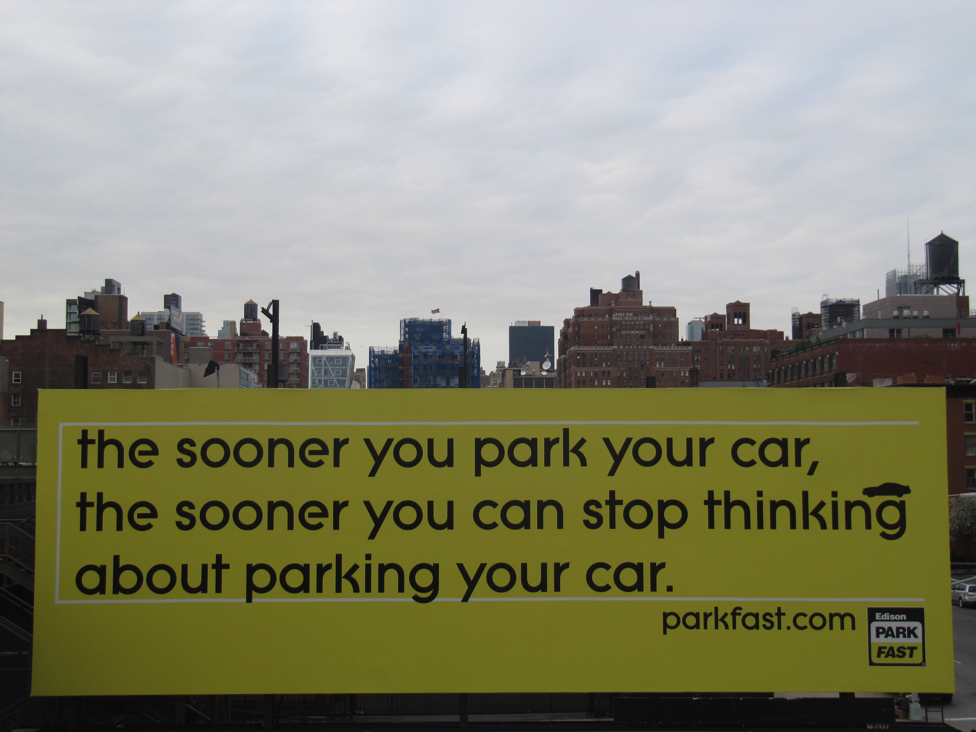 Highways, airlines, train, and road complexes support the complex and multiscaled flows of commuters, tourists, refugees, goods and services that connect places and cities 
Linking the city with the hinterland and the periphery
New York City
Inter-relationships
Interconnectedness
One relies on the other
Invisible?
Value-free?





Until Infrastructures fail
Accra, Ghana
[Speaker Notes: None of these infrastructural networks operate in isolation from others. 
There is an interdependency that could be very bad news for a city

Which leads us to the question: ‘what happens when infrastructure fails?’ – theme in this course and the look at Lagos

By and large we think of these systems as invisible, as value free and as objectified entities that are under our control

UNTIL they fail

Then they become VERY visible!

Multiple infrastructures rely on each other:
EXAMPLE OF PAYING FOR FUEL WITH CREDIT CARD….]
Embodied infrastructures
Sensors
Ubiquitous computing
Infrastructure as an extension of the body
Thinking differently about the spatial relationships between user and technology
Infrastructure that mediates personal experience
Accra, Ghana
[Speaker Notes: Infrastructure is becoming increasingly embodied (Dourish)]
Rethinking the line between urban experience and infrastructure
When infrastructure fails
 Embodied infrastructure
 From flow to metabolism
 From ordinary to extraordinary – crisis and infrastructure
Lagos, Nigeria
[Speaker Notes: Realize that they are intrinsic to urban life; rethink and re-theorise contemporary urban life]
Design Nirvana
Bruce Mau:
“…the secret ambition of design is to become invisible, to be taken up into a culture, absorbed into the background…
The highest order of success in design is to achieve ubiquity, to become banal…”
Kisumu, Kenya
[Speaker Notes: Infrastructure as an anthropological phenomenon
Black-boxing a technology
Good usable infrastructural systems disappear
 almost by definition
The less sexy infrastructures fade into the background

They become visible when they break down
When the system fails; when it is no longer working
You SEE the components of the system!! – this is the link to urban systems

The contradictions come to the foreground; who owns it, who runs it, who has vested interest in it; who does it serve, who does it not serve…]
Infrastructure as Precarious Achievement
The dynamic achievement of a functioning energy, communications, water or transport network requires constant effort to maintain the functioning system
These are socio-technical systems underpinned by institutional relationships informing livelihoods
Nairobi, Kenya
Between Nature, Culture, Society, Technology and Politics:The Infrastructural Turn
Infrastructure as Assemblage
 Cyborg Cities
 Political Infrastructures
Nairobi, Kenya
[Speaker Notes: Three dimensions to this
(Graham)]
Infrastructure as Assemblage
Socio-technical networks
 Dynamic
 Constantly being negotiated
 Much more than a collection of technical ‘things’
Nairobi, Kenya
[Speaker Notes: “ that it is best to consider urban infrastructures as complex assemblages that brings all manner of human, non-human, and natural agents into a multitude of continuous liaisons across geographical space”

The grid is always a precarious achievement ready to untangle at a moment’s notice through a myriad of possible causes]
Cyborg Cities
Blending the social and the technical 
‘technological networks…are mediators through which the perpetual process of transformation of Nature into City takes place’
The social production of urban natures
Technologies do not operate autonomously
Nairobi, Kenya
[Speaker Notes: Cybernetic organism
Both artificial and organic

Blending between natural and urban systems – technology mediates that]
Political Infrastructures
Who does infrastructure serve?
 Who suffers when there is breakdown?
“a key starting point here is that the construction of spaces of mobility and flow for some always involves the construction of barriers for others”
 kinetic elites
 privatisation and liberalisation of infrastructure
Kibera, Kenya
Cities and Infrastructure Networks
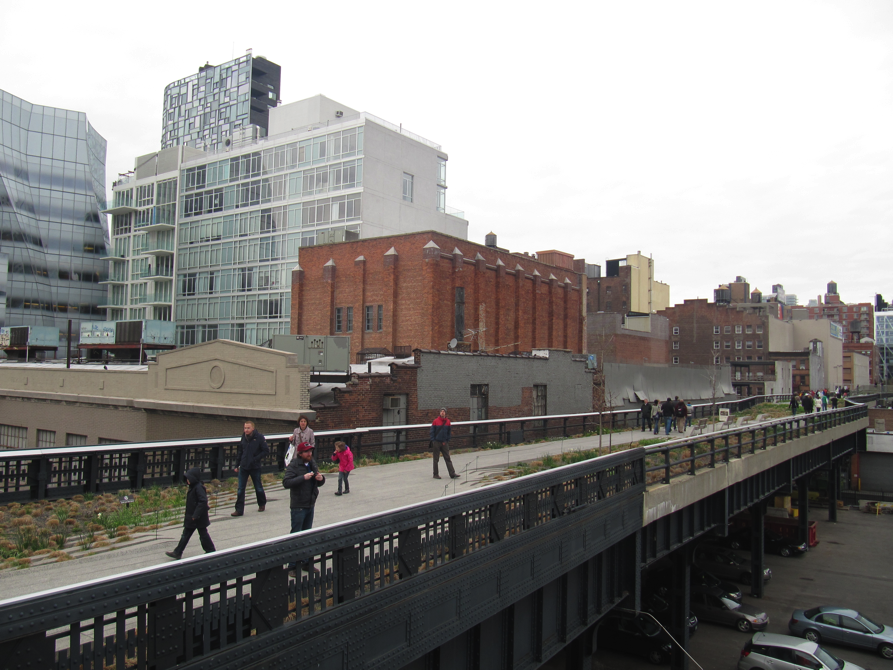 Modern urbanism as a socio-technical process
The ‘High Line’, New York City
[Speaker Notes: What are the bits?
 Wires
 Ducts
 Tunnels
 Streets and Highways  
 Conduits

The flow, movement and exchange of information is mediated by infrastructure
Mediators between nature and the production of the city (USE PHOTO FROM HIGH LINE)

The city as the staging post in these perpetual flows 

 Hotbeds of demand and exchange 
 Sites of global circulation and production 
 Articulate movement of workers, migrants and tourists   

Through their endless technological agency, these systems help transform the natural into the cultural, the social and the urban]
SO…
What role has infrastructure played in the ongoing evolution of urban systems and how has technology evolved - what has the implication for cities been?
 How do these technologies work?
 Who drives them, who benefits, who is excluded; what is the relationship between human and technical agency?
 What do people do when infrastructure fails and what does this say about the contemporary city?